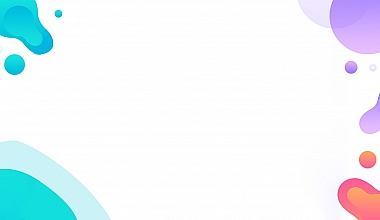 الرقمين 1 و 2
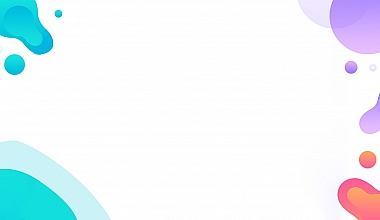 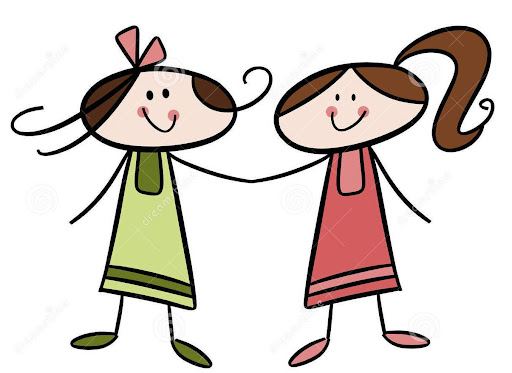 1          2
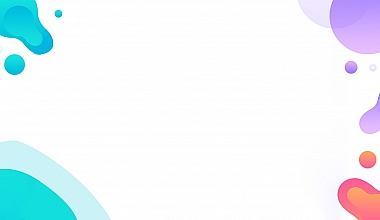 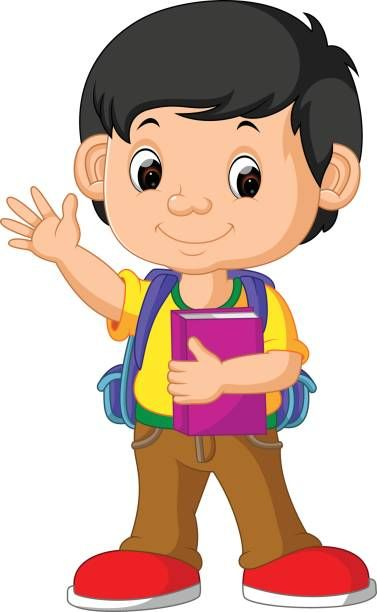 2          1
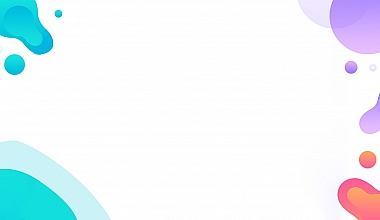 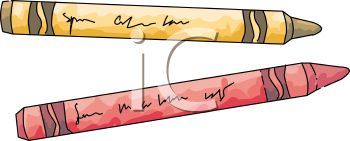 1          2
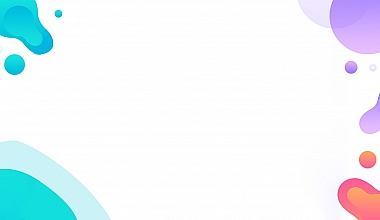 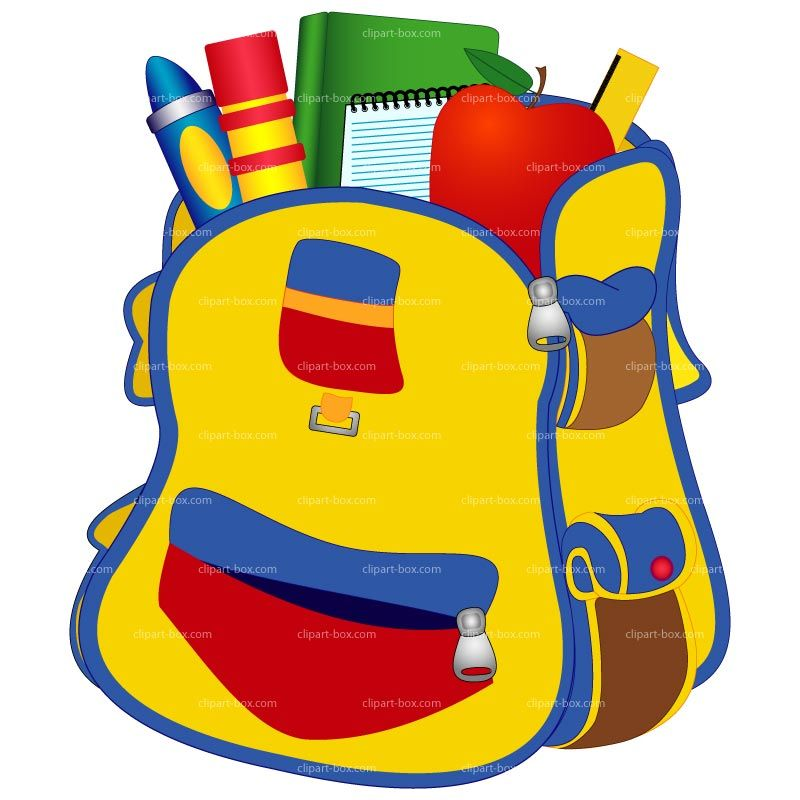 2          1
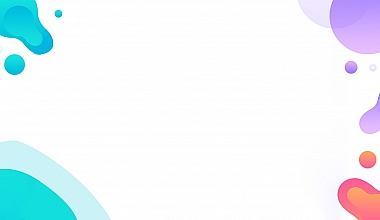 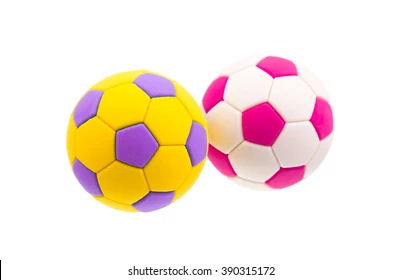 2          1
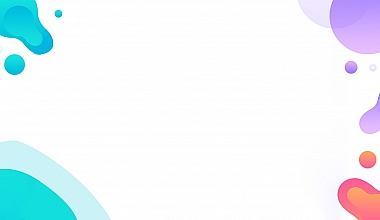 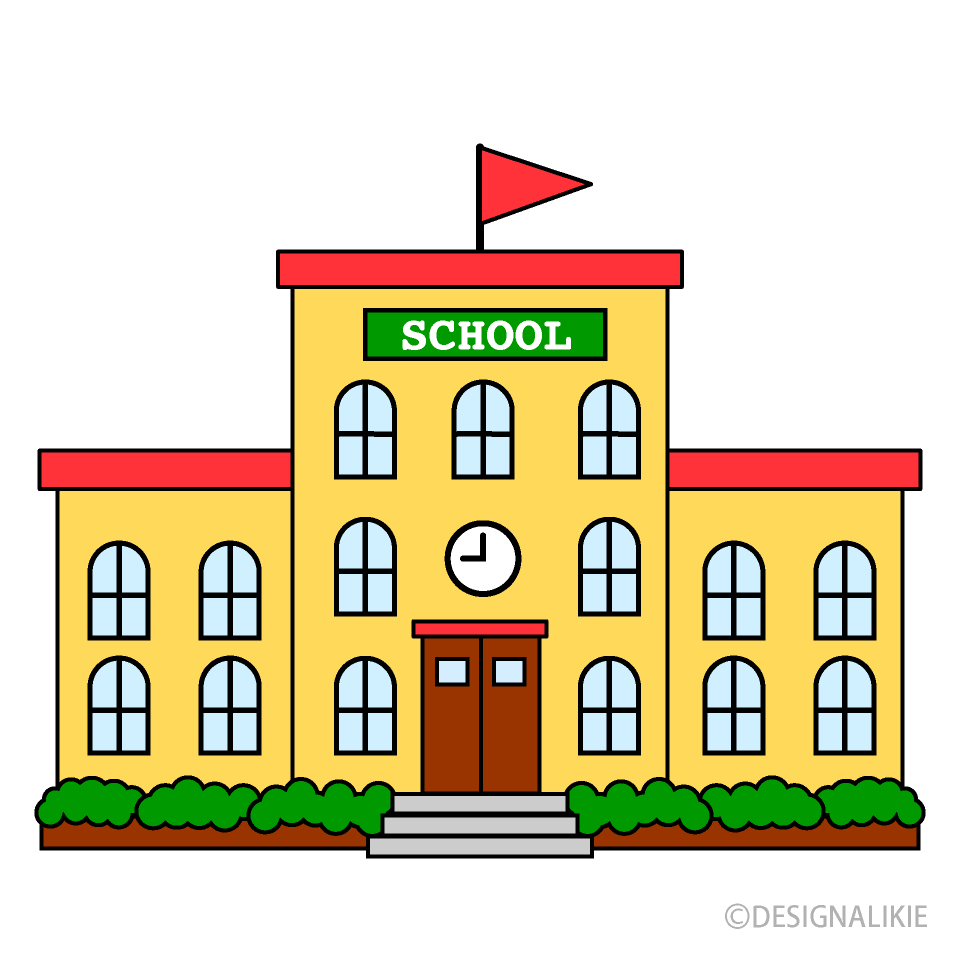 2          1
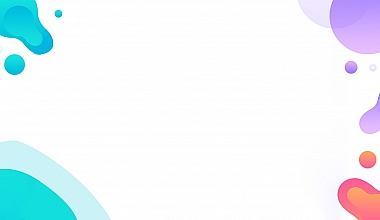 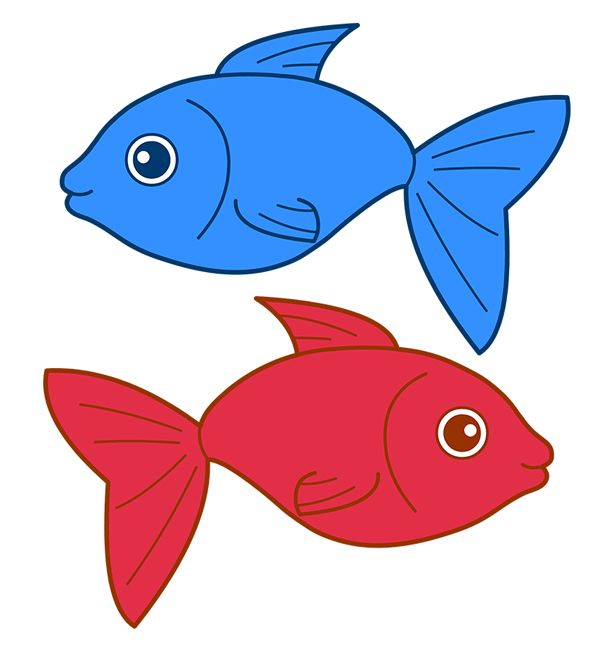 2          1
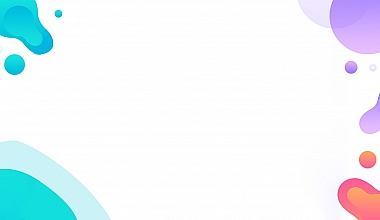 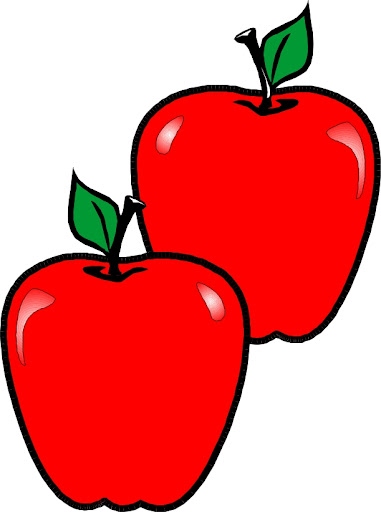 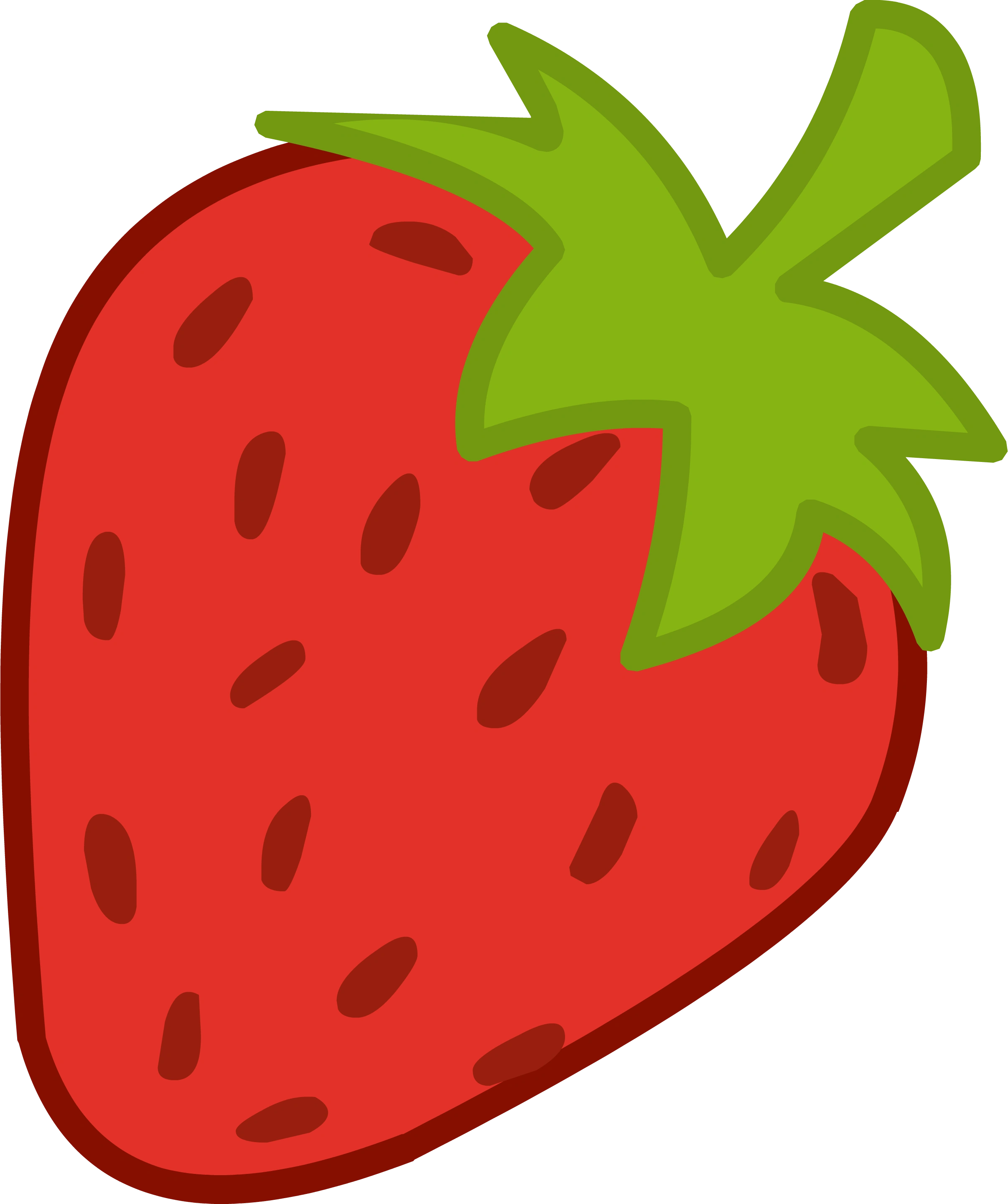 2
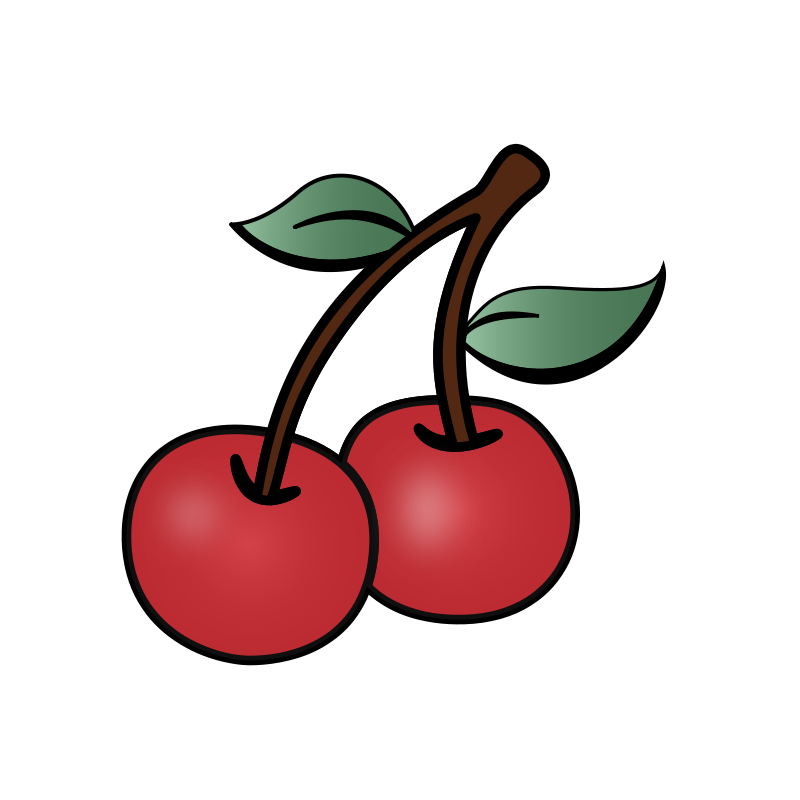 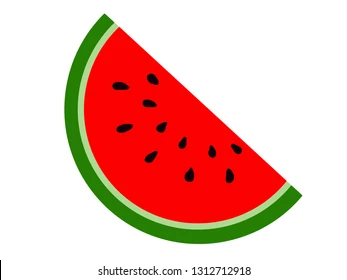 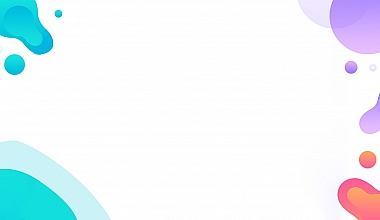 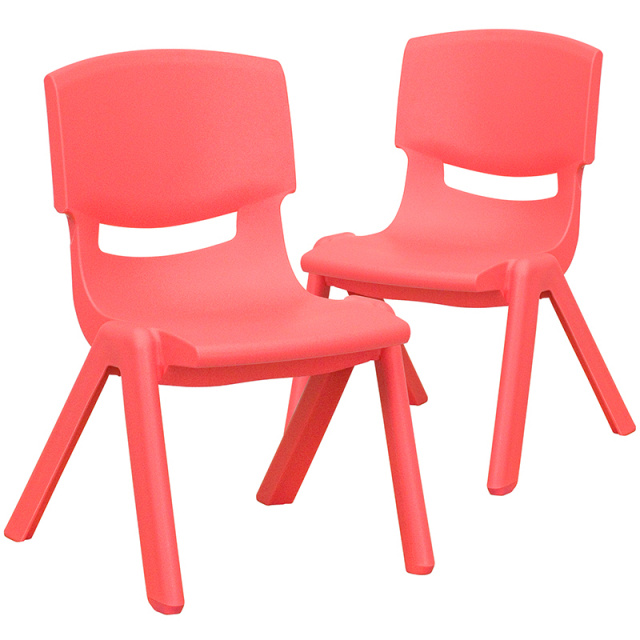 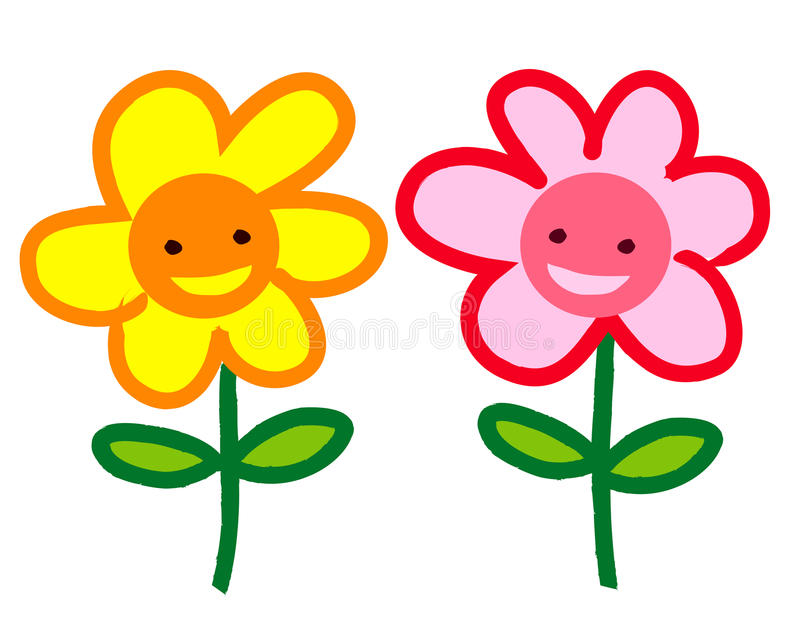 1
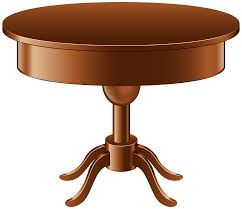 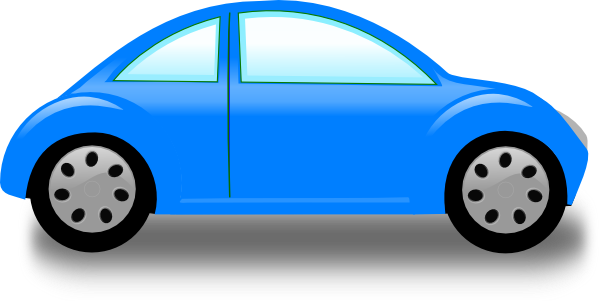 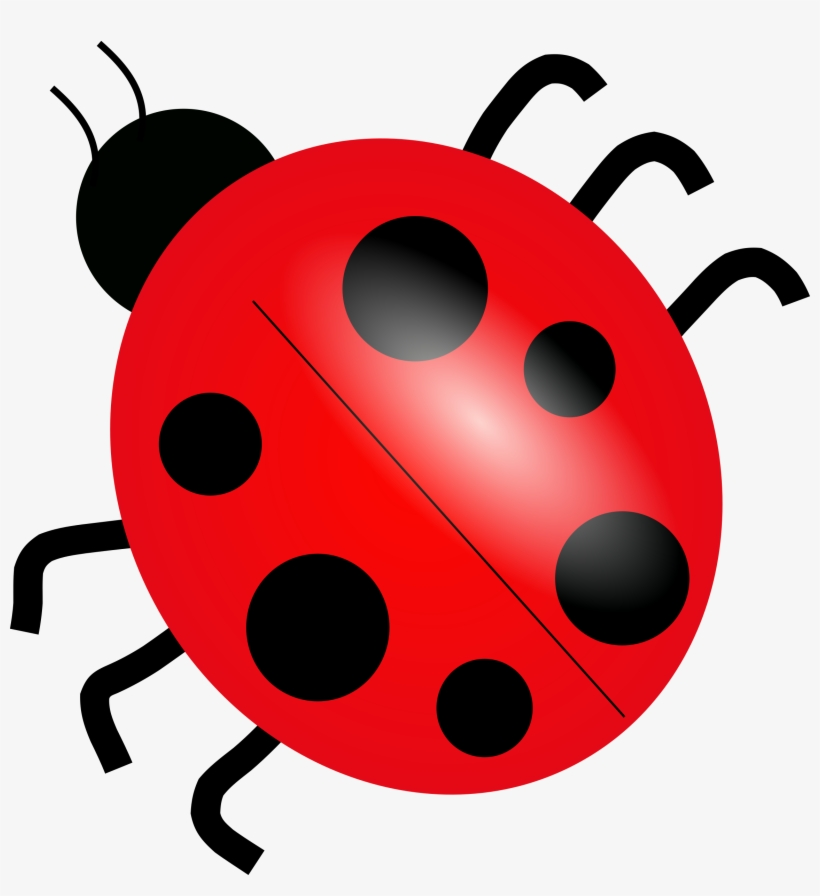 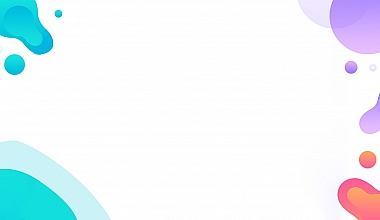 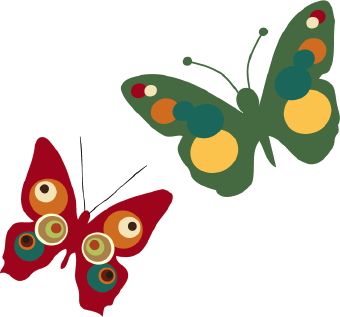 2
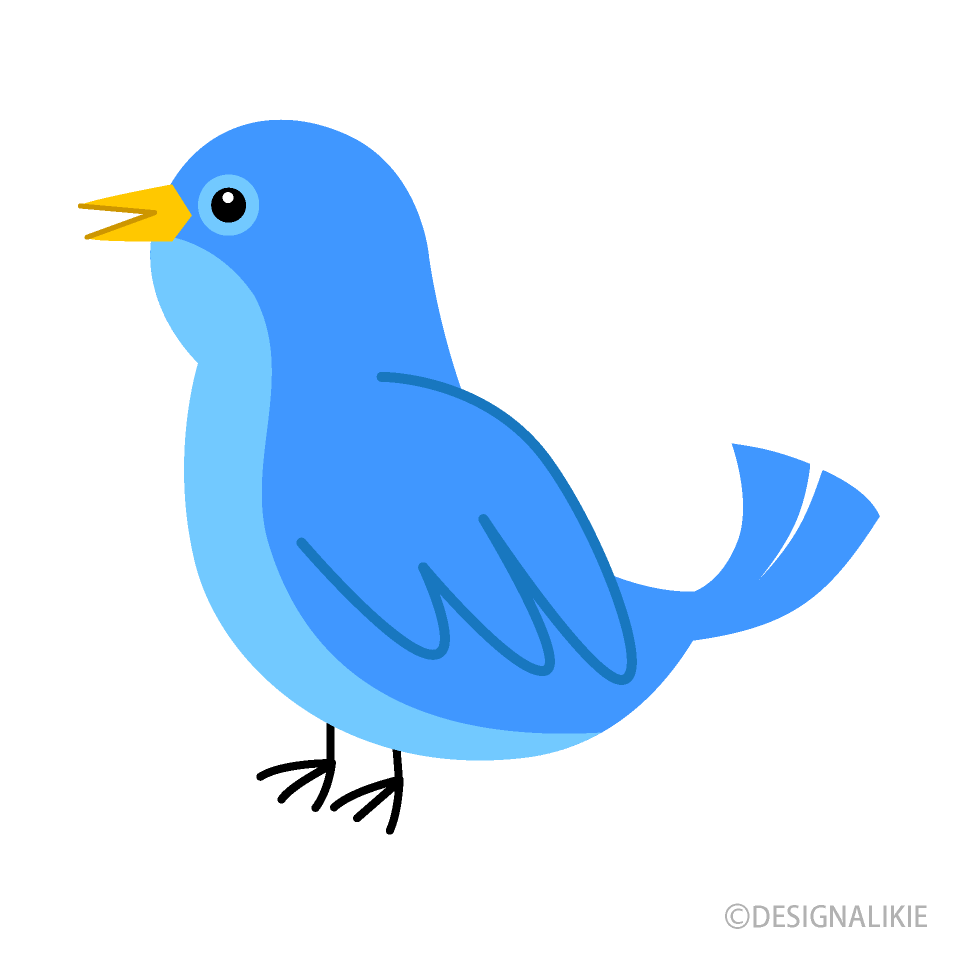 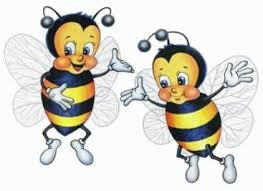 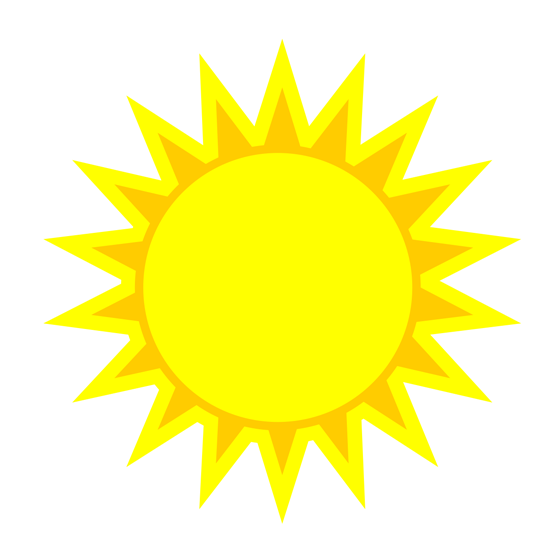 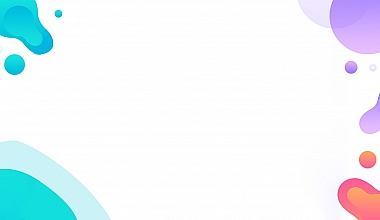 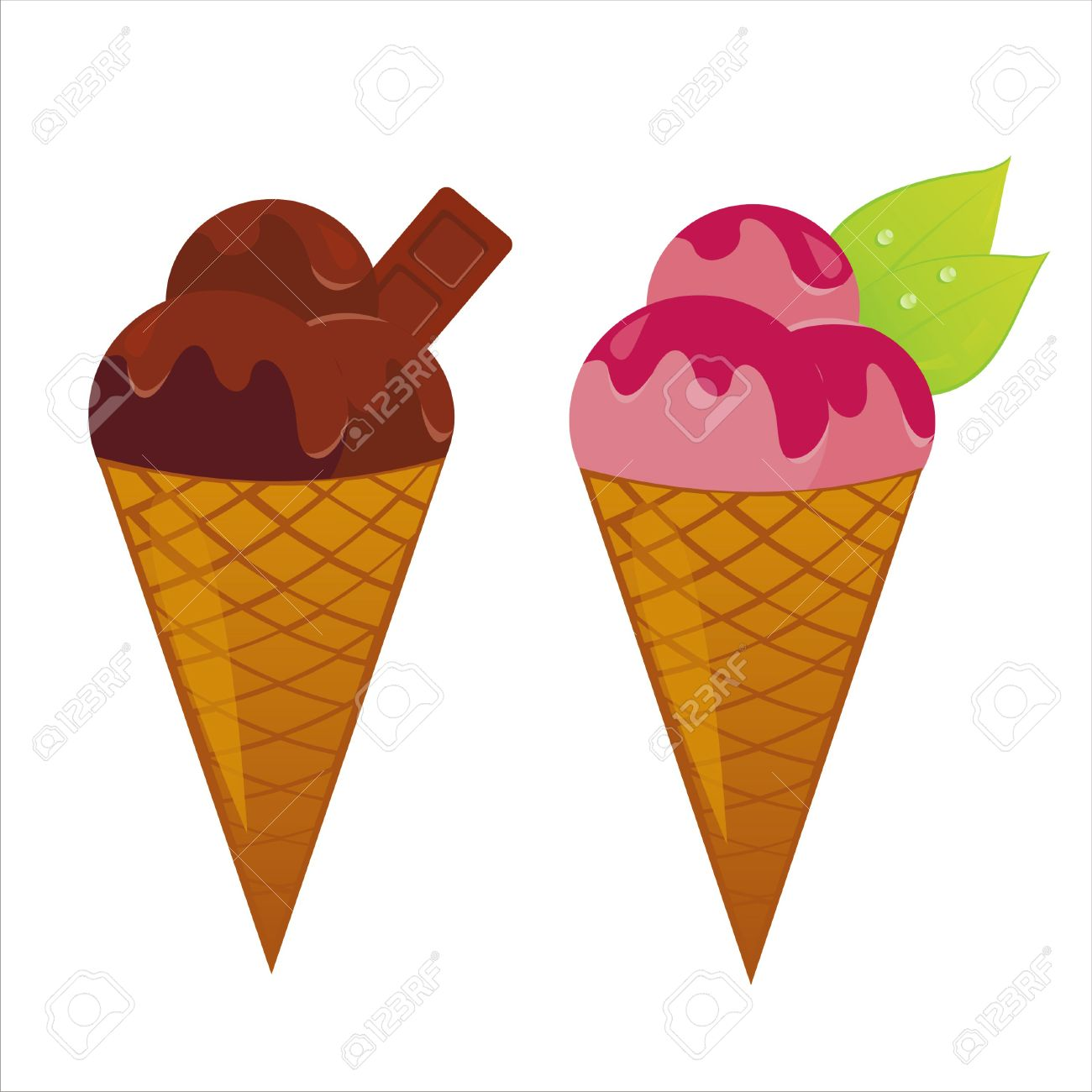 1
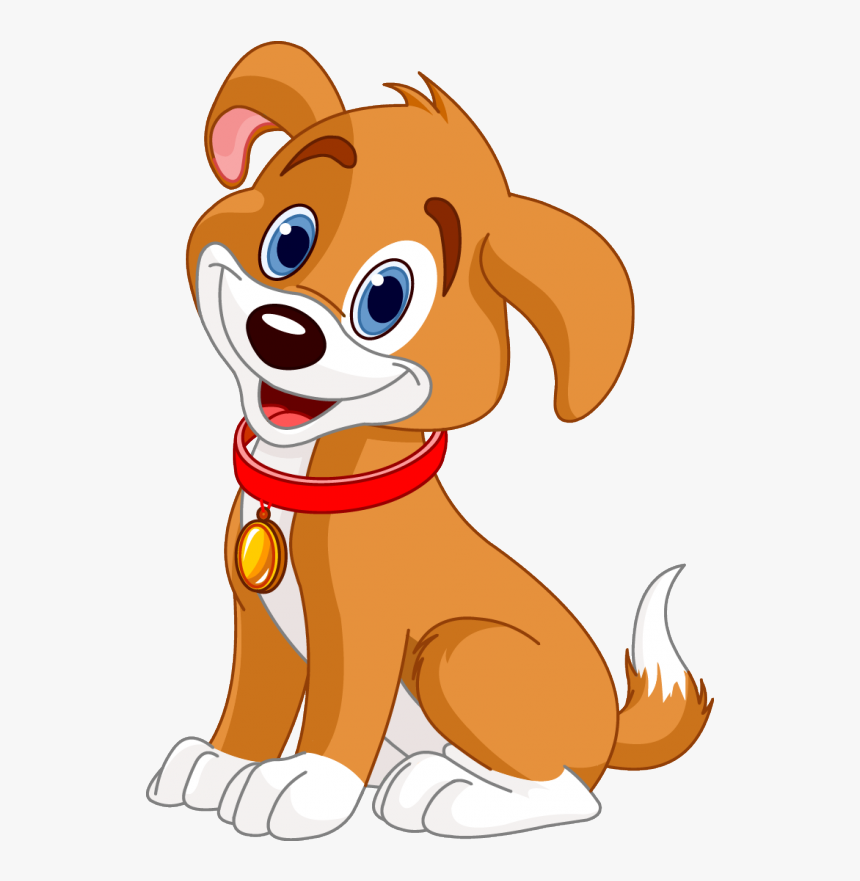 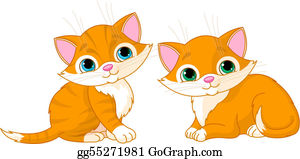